Enthalpies d’hydratation
Enthalpie d’hydratation : 7.19 p233 Chimie inorganique - Shriver
ESCL : Fig 21.32 p679 Chimie inorganique - Housecroft
1
Acido-basicité
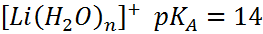 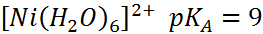 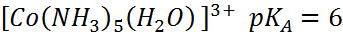 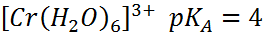 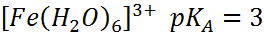 2
Termes spectroscopiques de l’ion complexé
Source : Kettle, Physico-chimie inorganique p 460
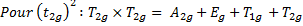 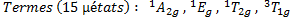 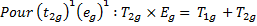 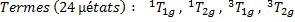 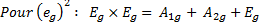 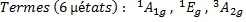 3
Termes spectroscopiques de l’ion complexé
Source : Shriver, Atkins, Chimie inorganique p 445
4
Paramètres de Racah
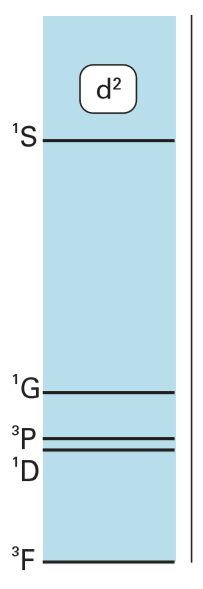 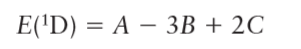 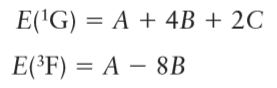 Source : Shriver, Atkins, Chimie inorganique p 443
5
Diagramme de Tanabe et Sugano
Source : Shriver, Atkins, Chimie inorganique
6
Spectre du complexe [V(H2O)6]3+
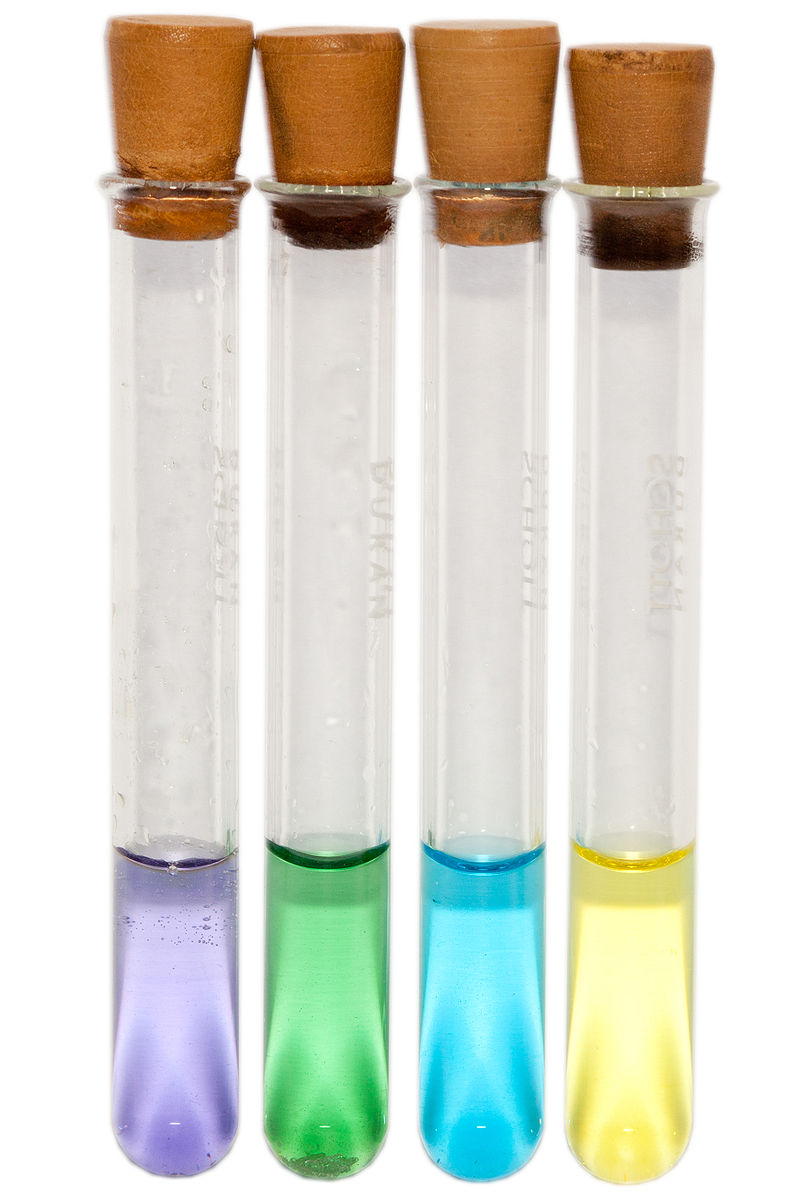 [V(H2O)6]2+ (violet), [V(H2O)6]3+ (vert), [VO(H2O)5]2+ (bleu) et [VO(H2O)5]3+ (jaune).
Source : Kettle, Physico-chimie inorganique
Source : Wikipedia, Vanadium (en)
7
8
Balance de Gouy
Source : Housecroft, Chimie inorganique p 670)
9